End of 2019 celebration
[辞旧迎新，再接再厉]
OfficePLUS 2019年终晚会
第二环节
第三环节
表彰颁奖
展望未来
第一环节
第四环节
工作回顾
节目表演
企业 2019年终晚会
第一环节
工作回顾
企业 2019年终晚会
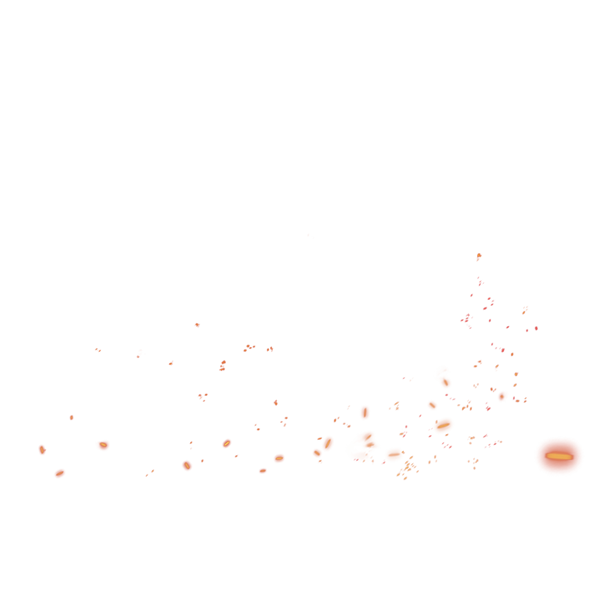 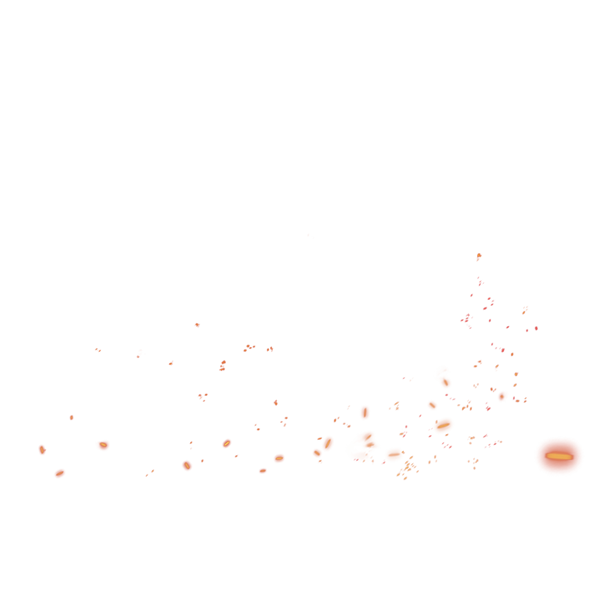 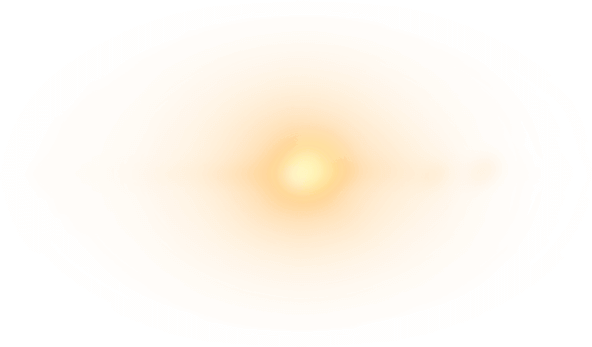 请输入你的口号，请输入你的口号
企业 2019年终晚会
10,000,000
年度营收
企业 2019年终晚会
第二环节
表彰颁奖
企业 2019年终晚会
颁奖词
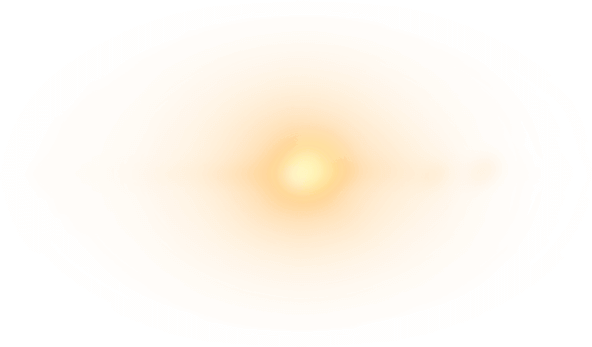 标题数字等都可以通过点击和重新输入进行更改，顶部“开始”面板中可以对字体、字号、颜色、行距等进行修改。标题数字等都可以通过点击和重新输入进行更改，顶部“开始”面板中可以对字体、字号、颜色、行距等进行修改。
企业 2019年终晚会
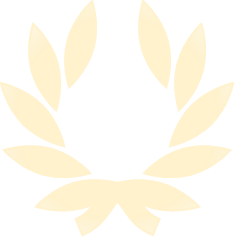 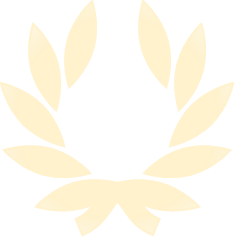 小明
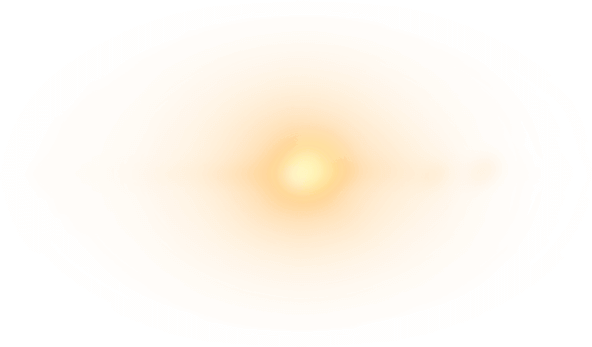 最佳销售奖
BEST  SALES AWARD
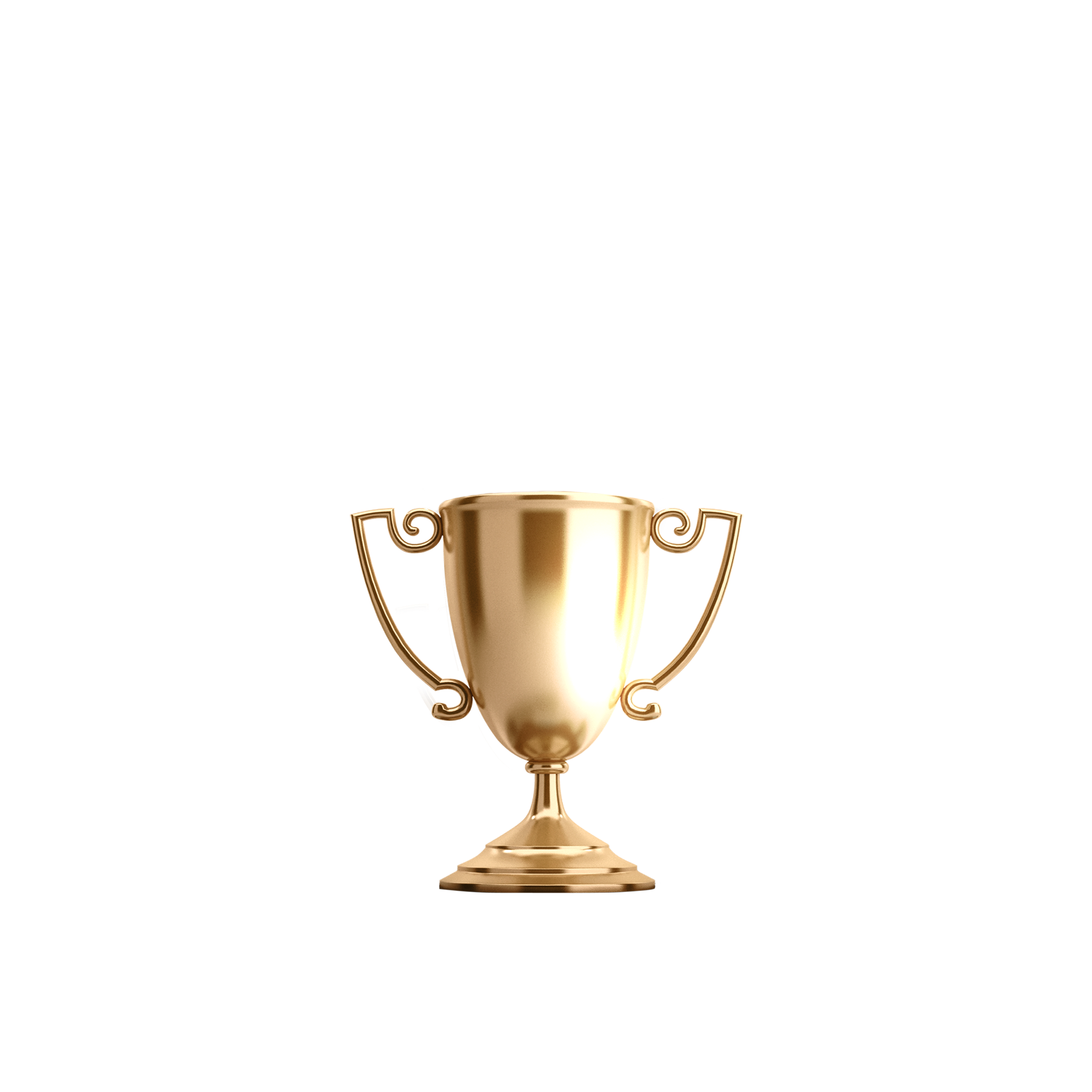 企业 2019年终晚会
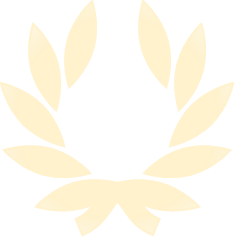 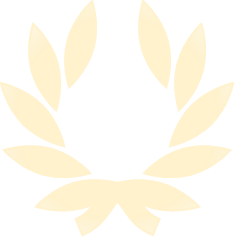 一组
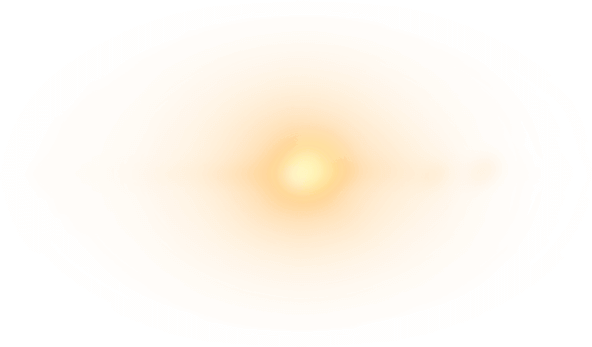 最佳团队奖
BEST  TEAM AWARD
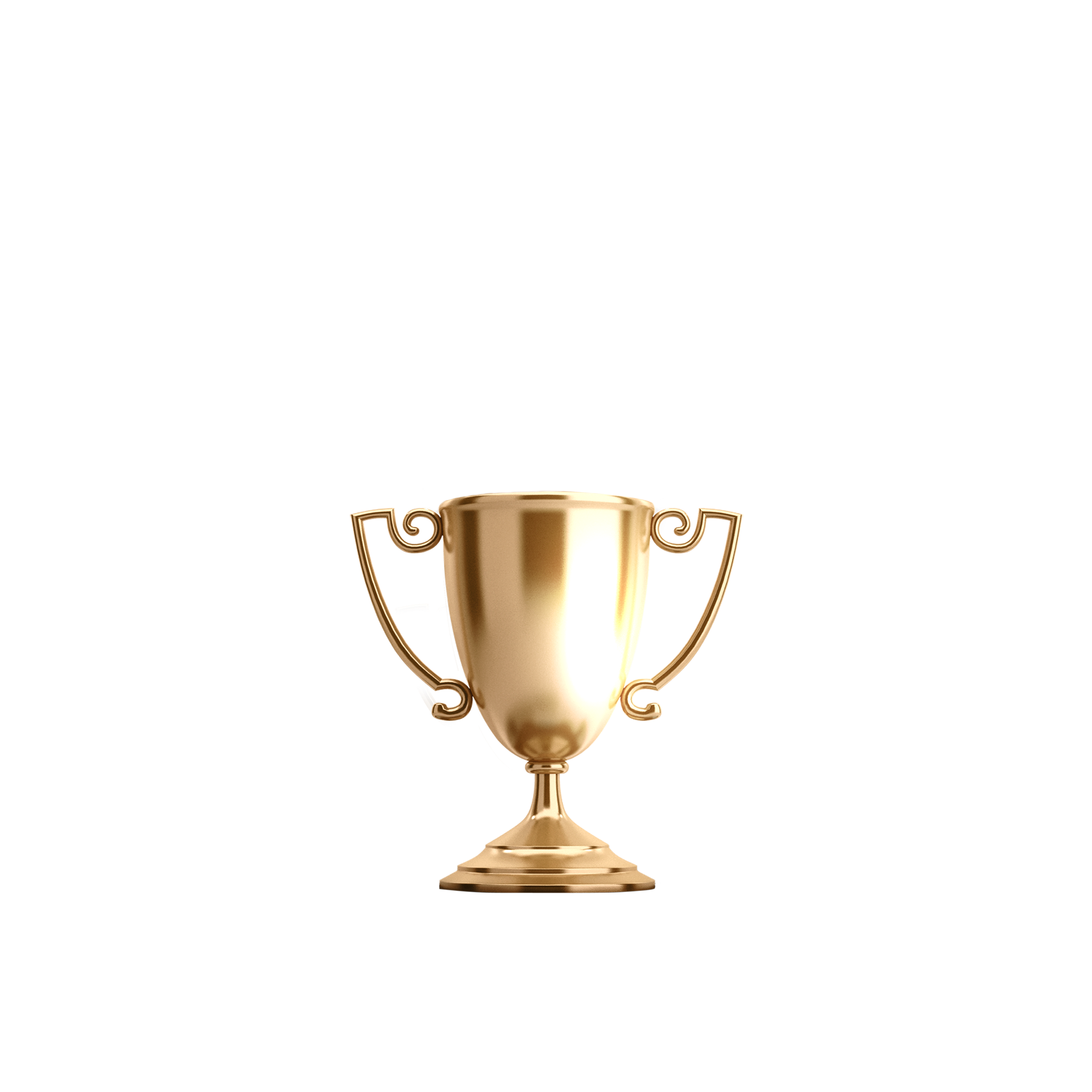 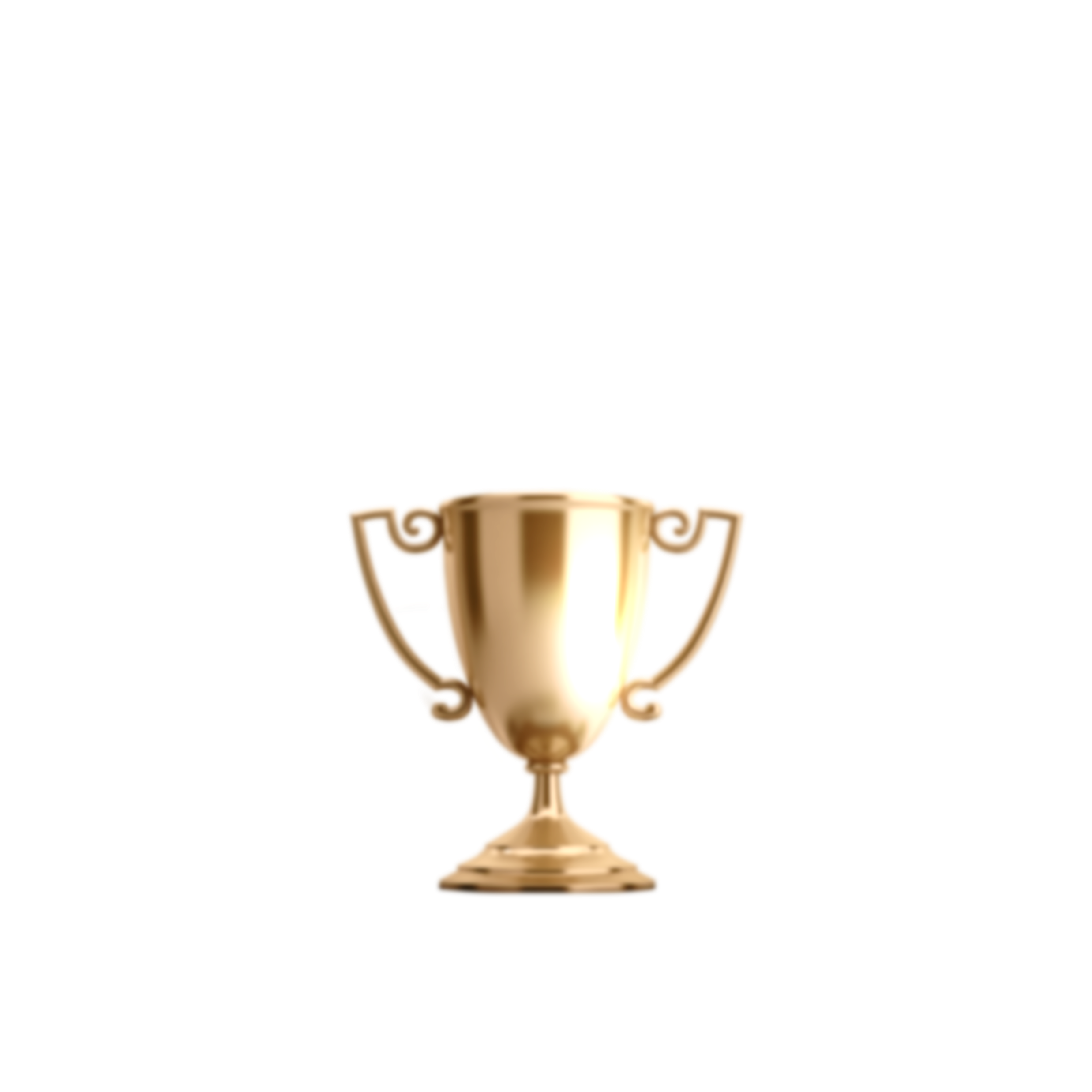 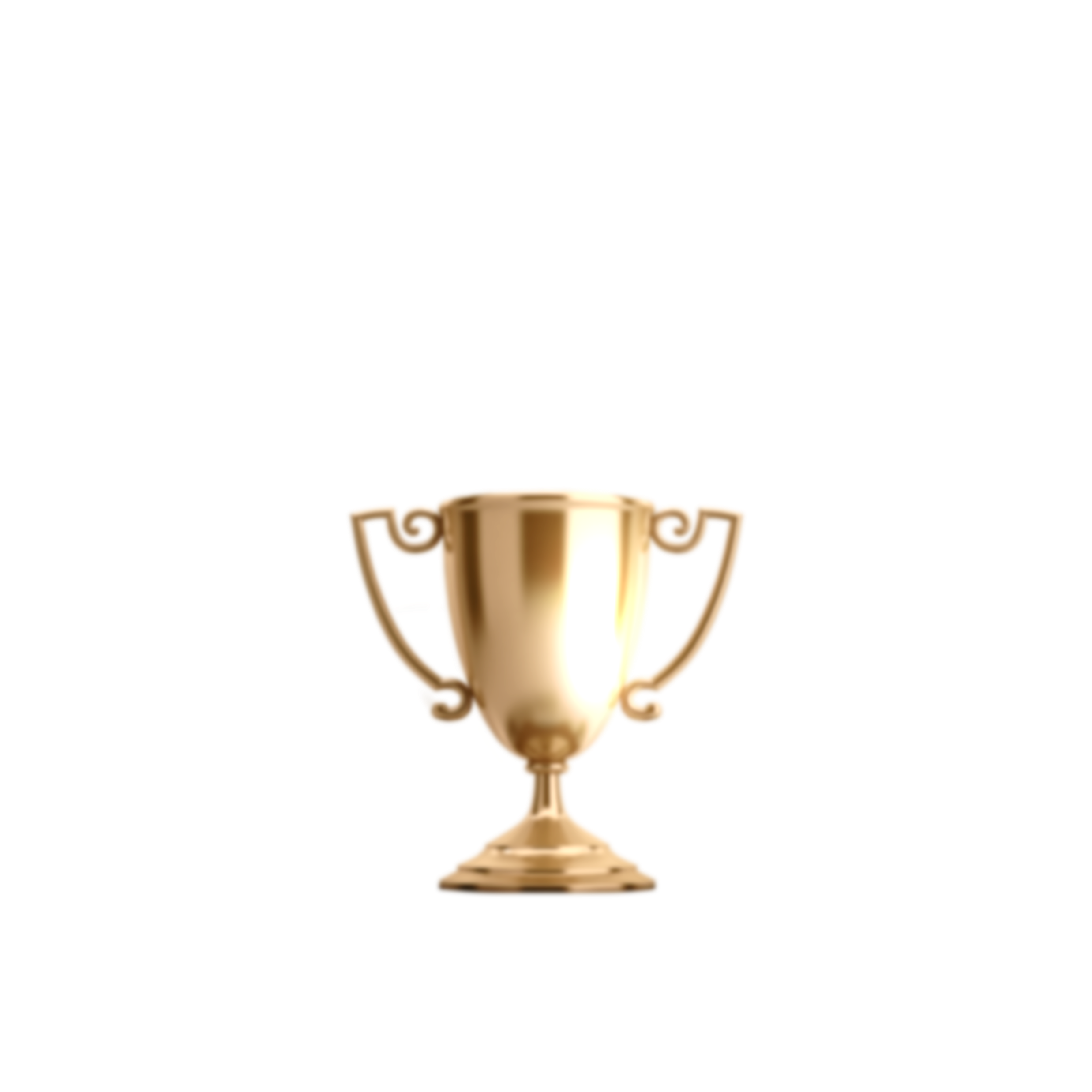 企业 2019年终晚会
优秀个人奖
Outstanding individual award
XXX
XXX
XXX
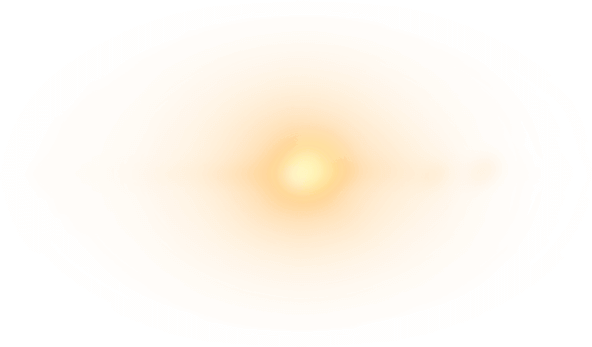 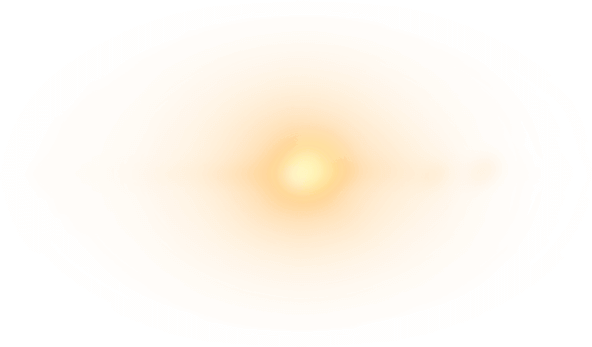 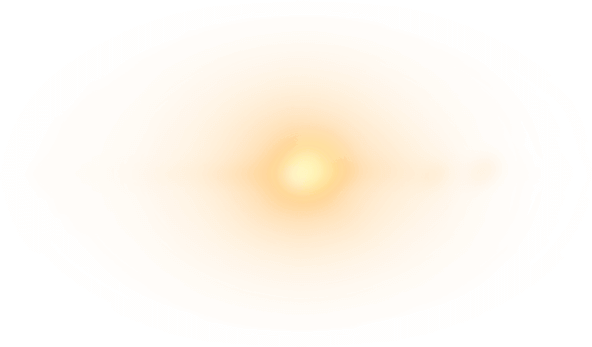 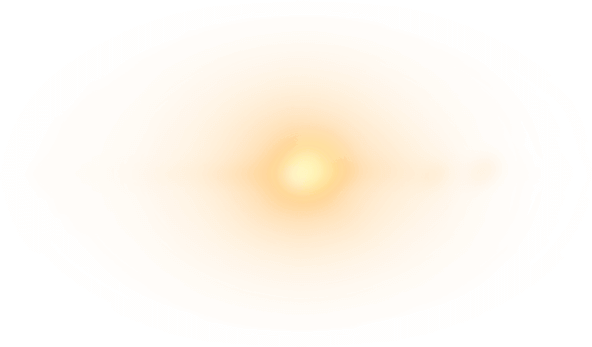 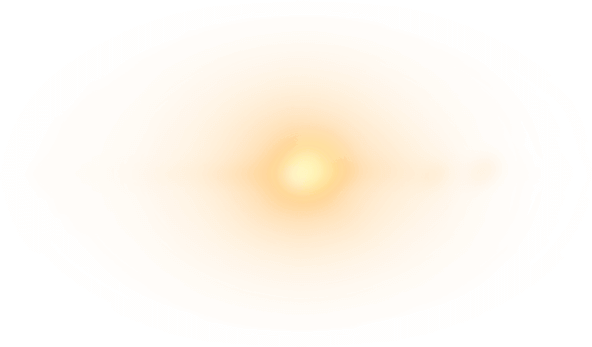 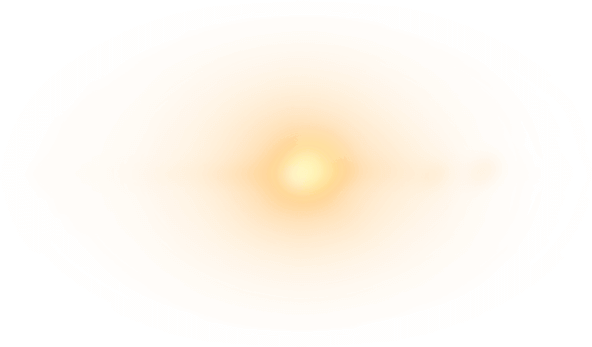 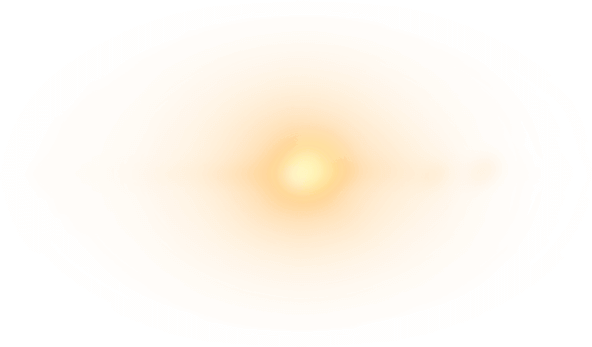 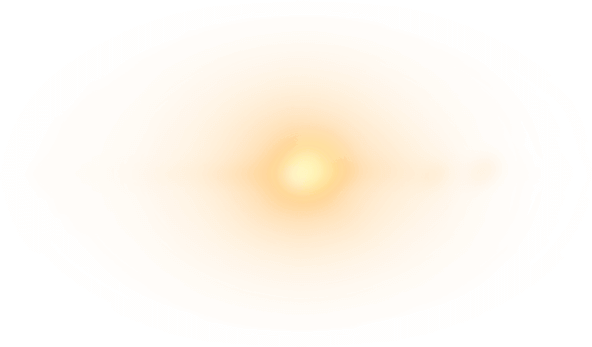 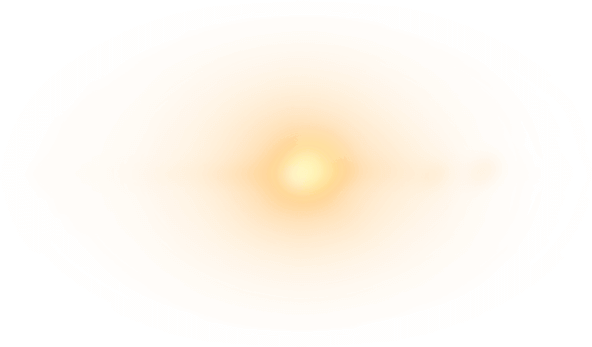 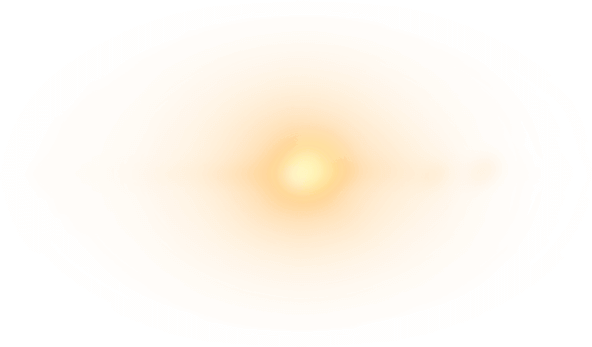 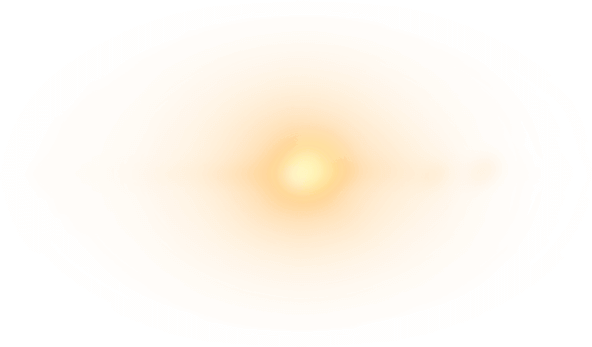 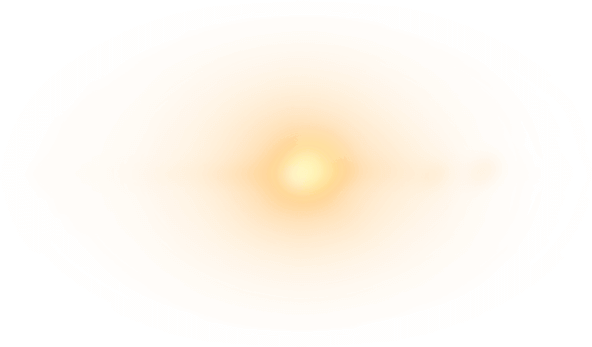 XXX
XXX
XXX
企业 2019年终晚会
第三环节
展望未来
企业 2019年终晚会
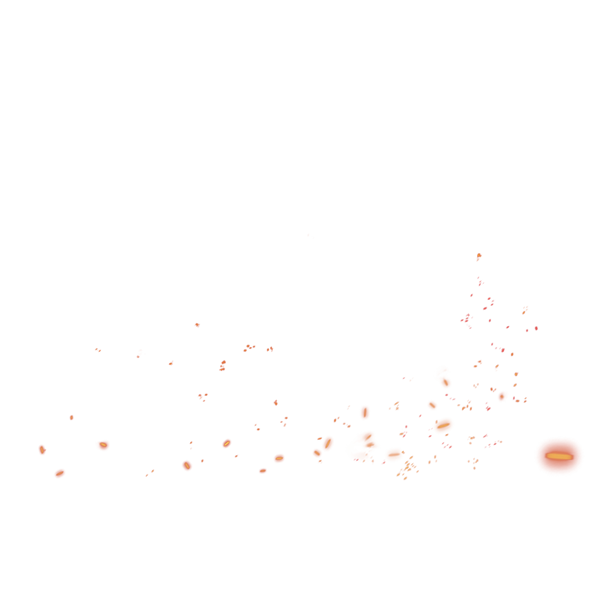 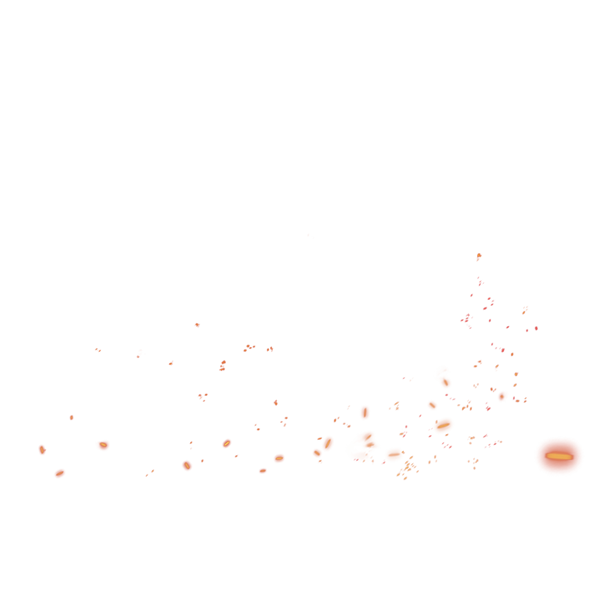 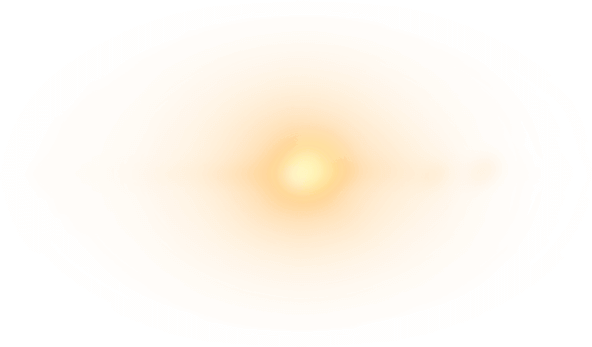 请输入你的口号，请输入你的口号
企业 2019年终晚会
第四环节
节目表演
企业 2019年终晚会
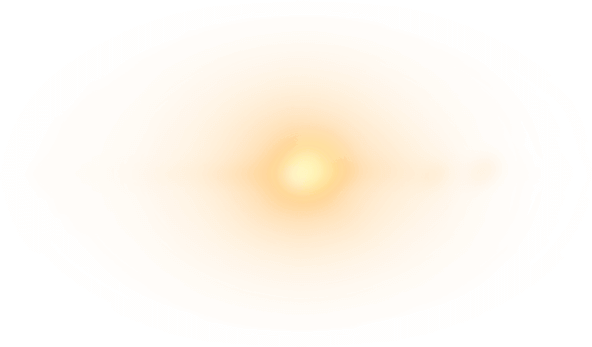 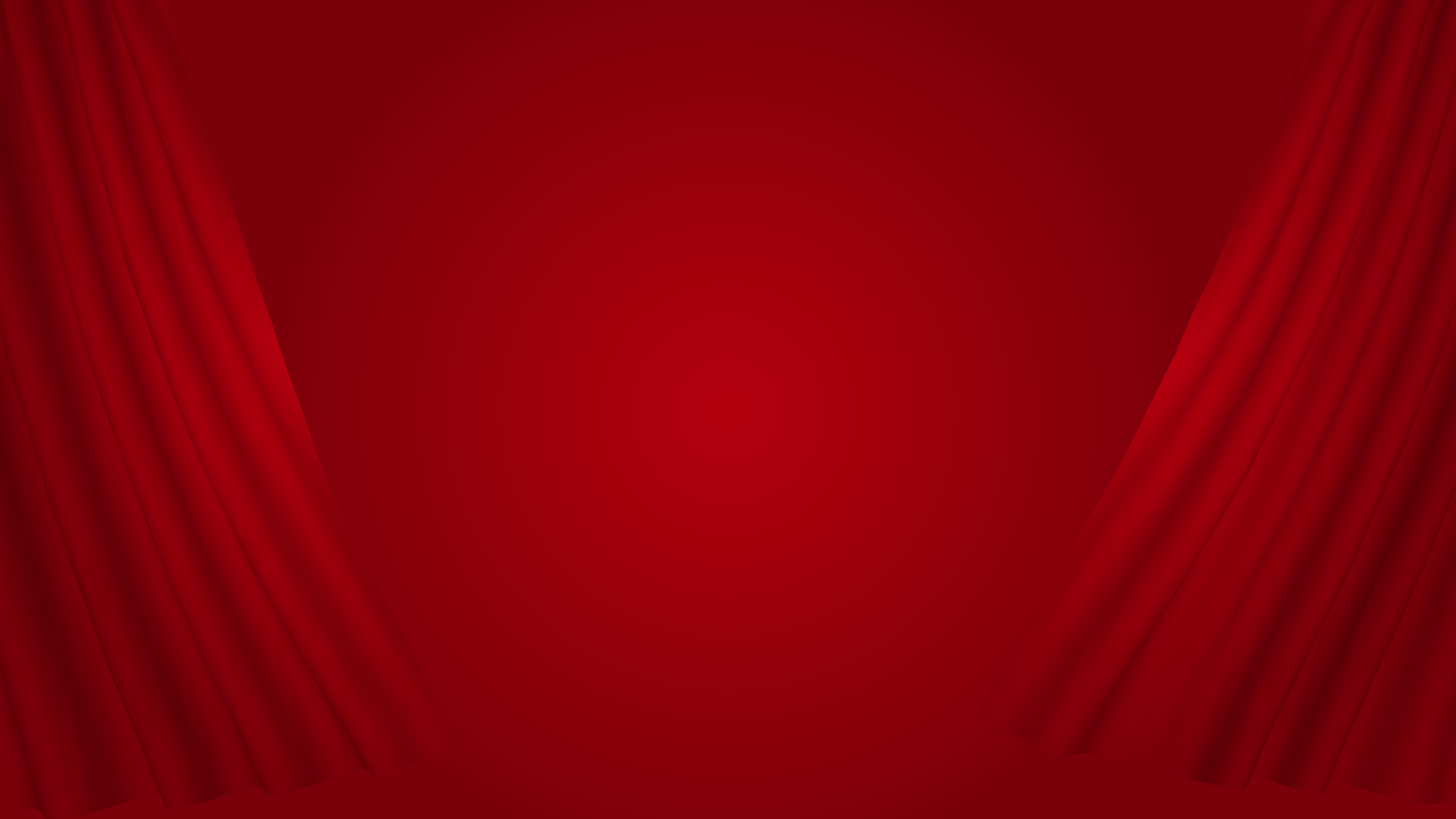 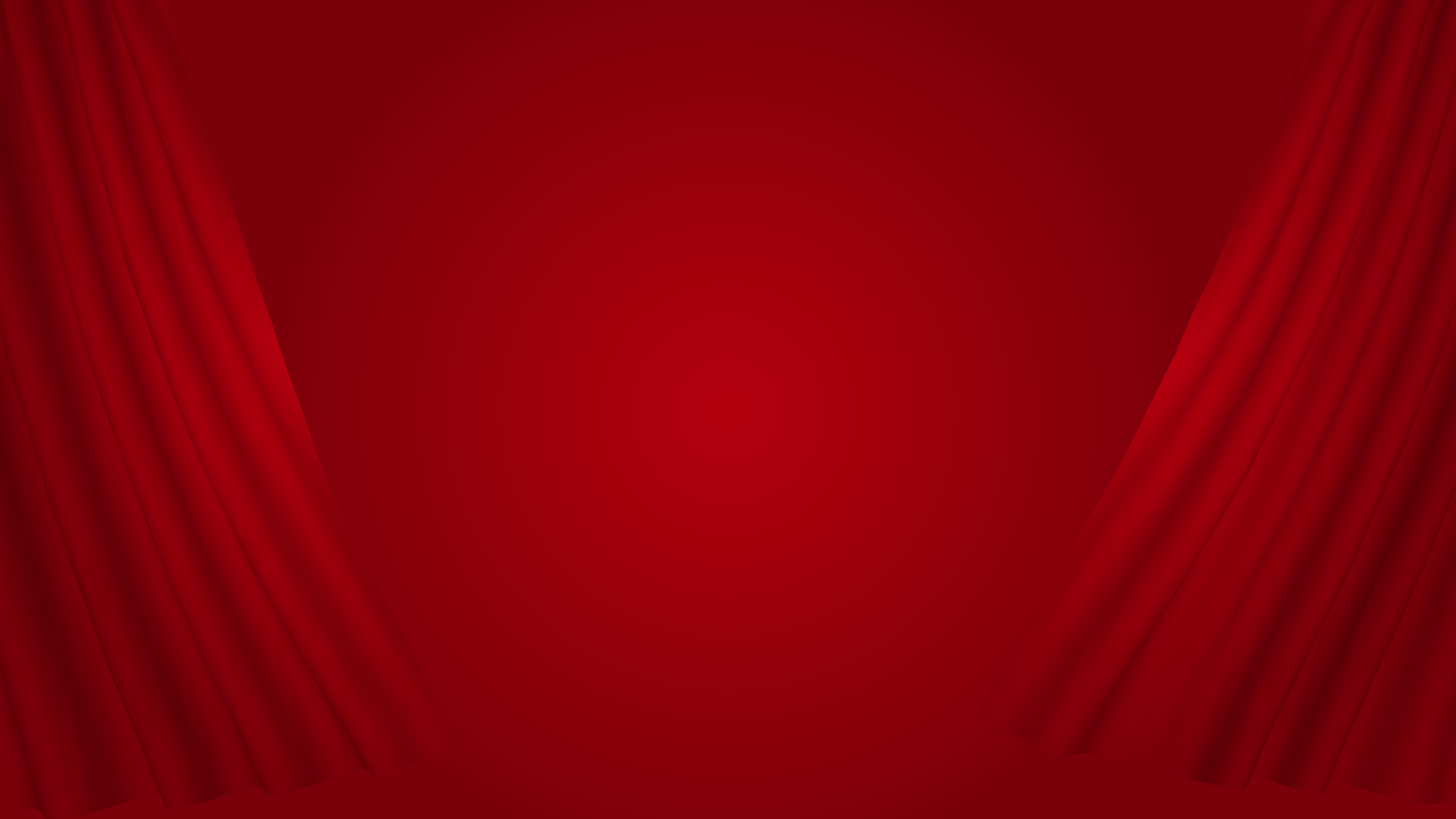 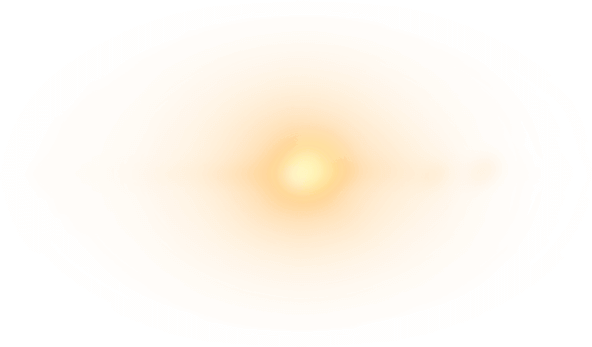 舞蹈表演
演员
XXX
XXX
XXX
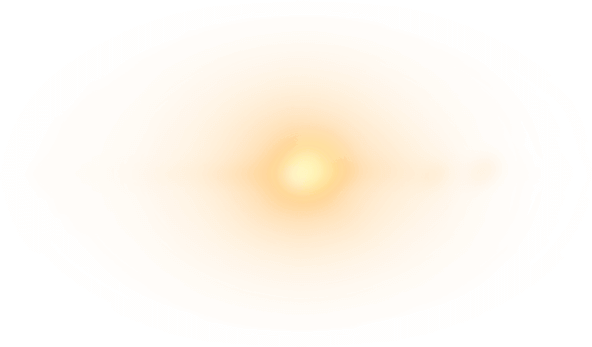 企业 2019年终晚会
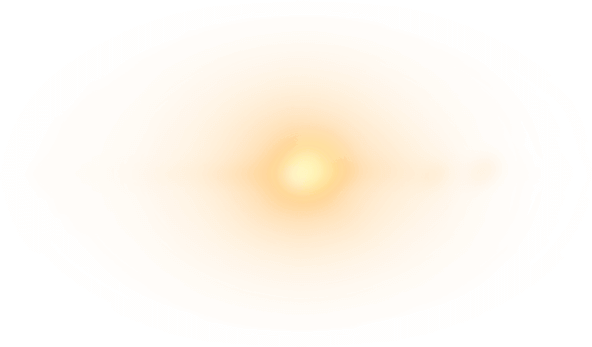 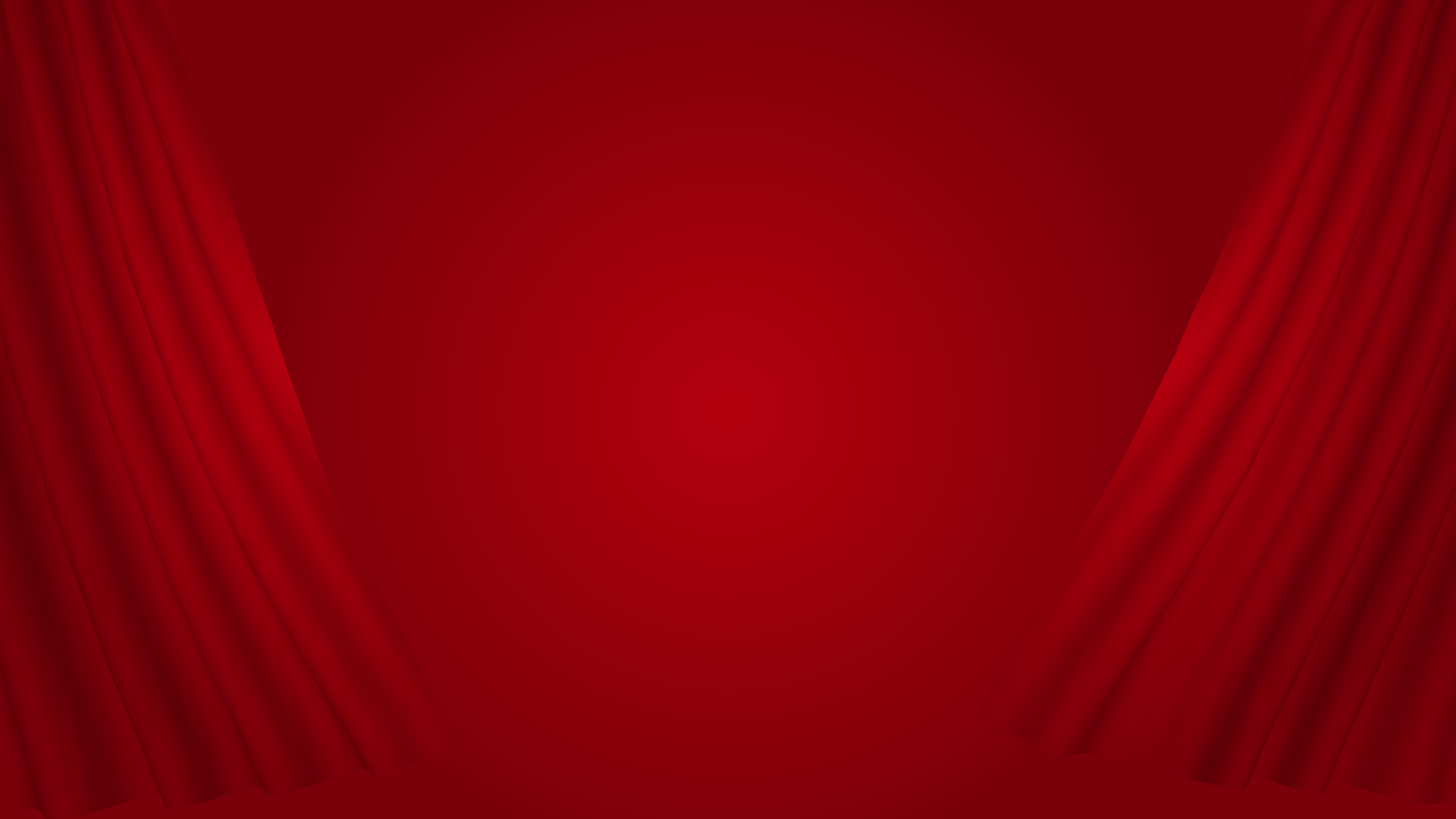 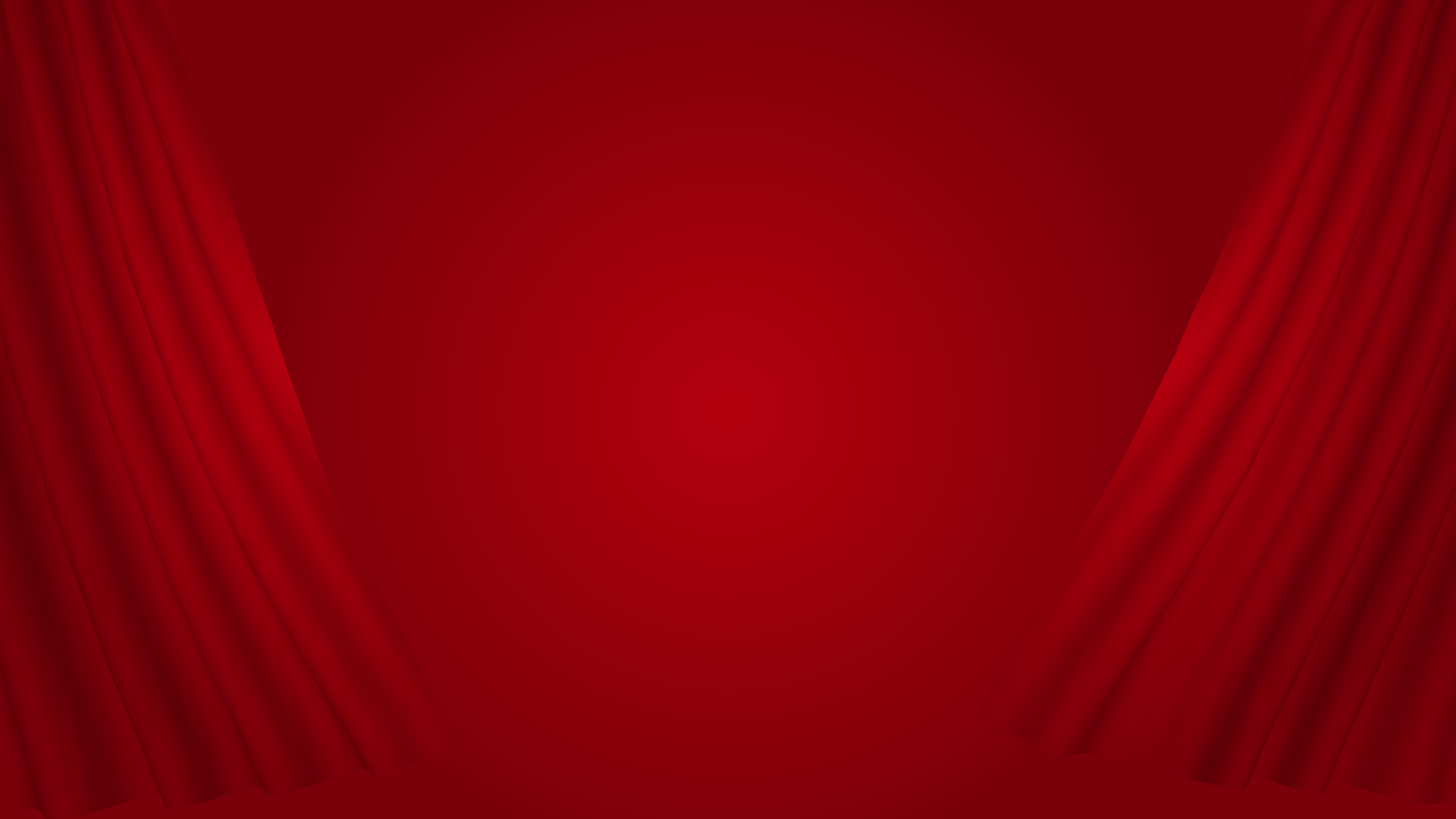 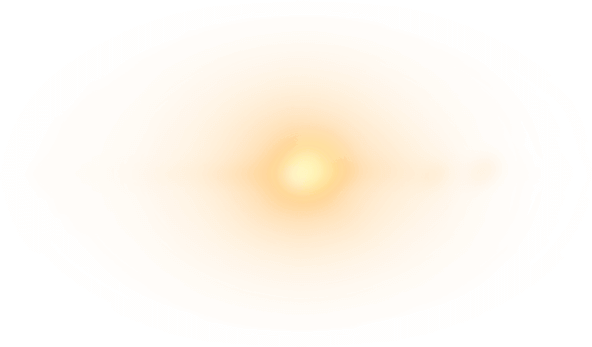 歌唱表演
演员
XXX
XXX
XXX
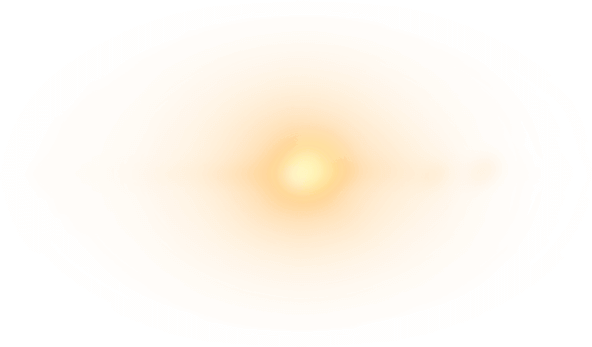 企业 2019年终晚会
End of 2019 celebration
[辞旧迎新，再接再厉]
OfficePLUS 2019年终晚会